WordPresstutorial
IoTEDU
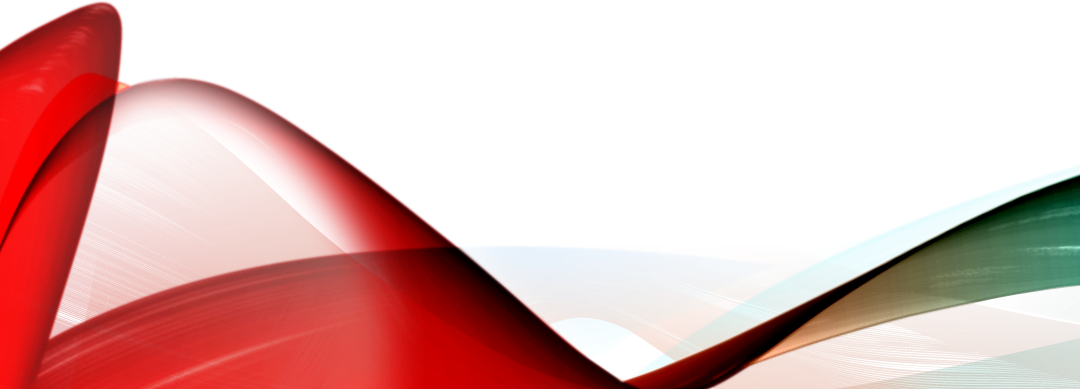 1. readability
Try to make your sentences shorter
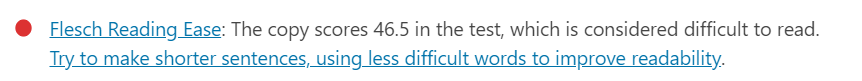 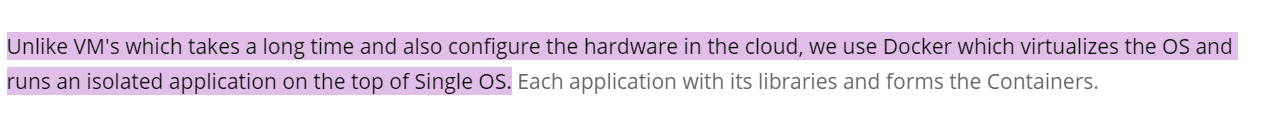 Transition words
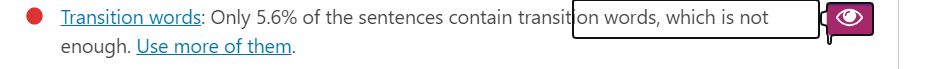 Write In active voice
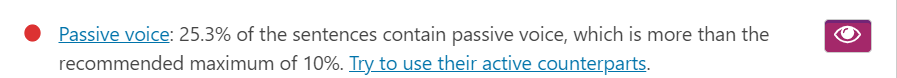 Consecutive sentences
Use subheadings
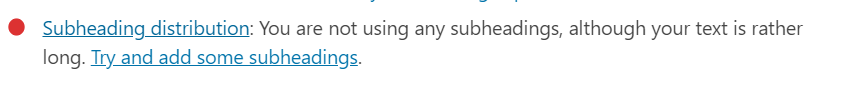 Paragraph length
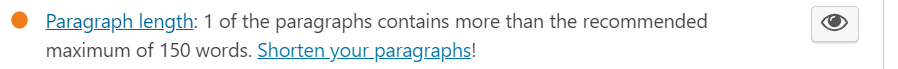 Sentence length
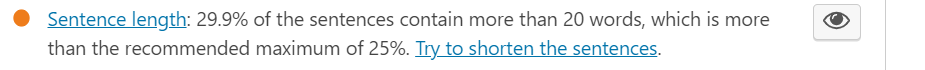 2. SEO
How to give a focus key phrase
The focus key phrase should be maximum 4 words
All the words must be present in the title of the post as well as the meta description
The focus key phrase must be present at least 4-5 times in the post but not more than 7 times.
How to give a focus key phrase - example
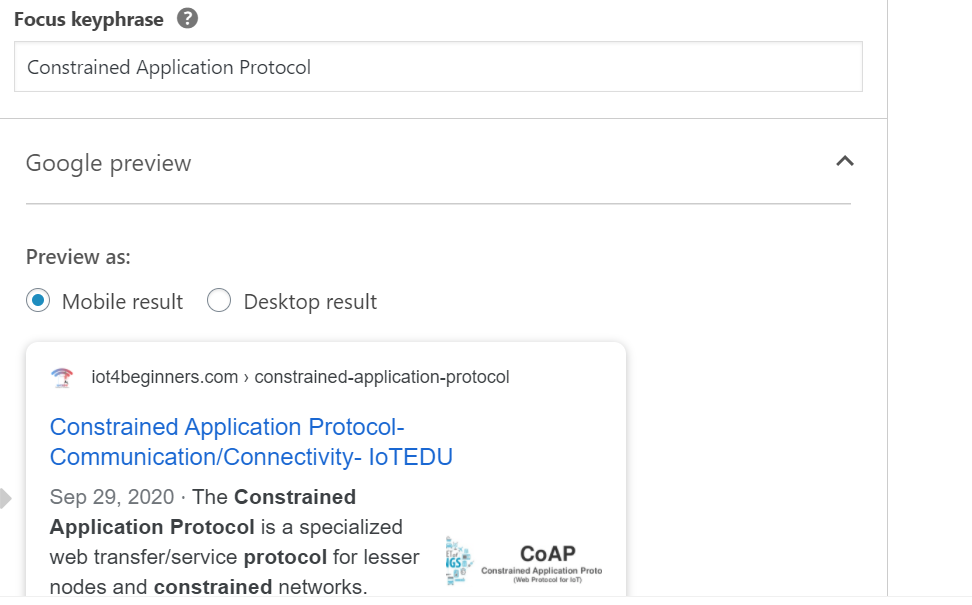 Meta Description
How to give seo title
Wrong seo title
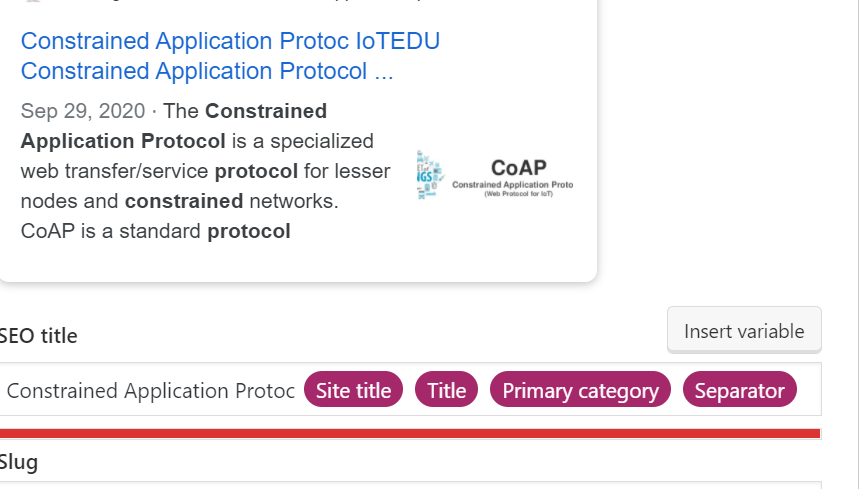 Correct seo title
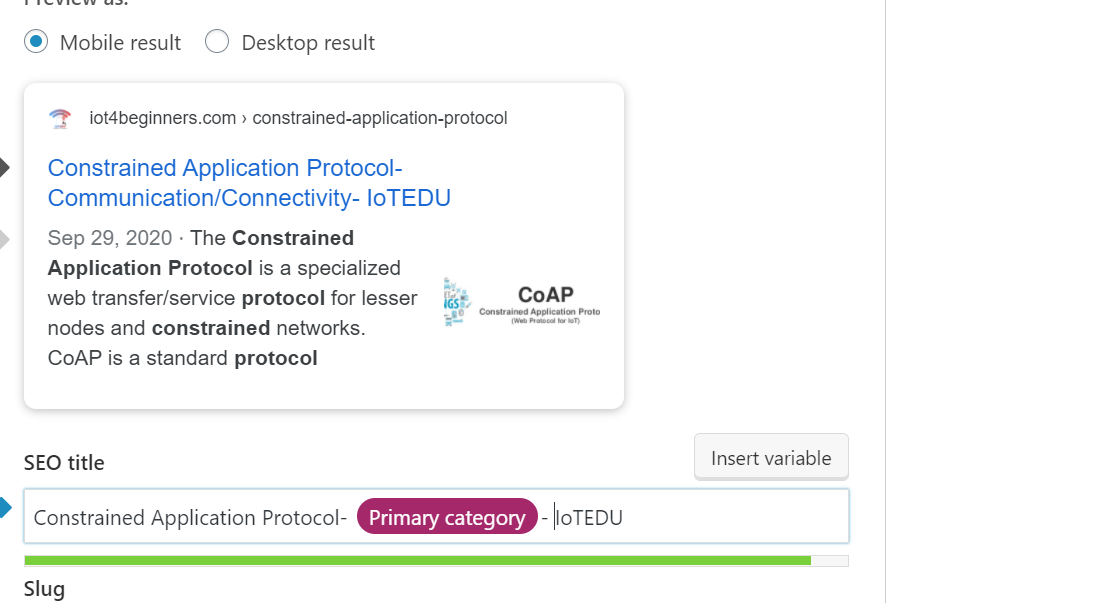 How to get a green in seo?
Add internal and external links
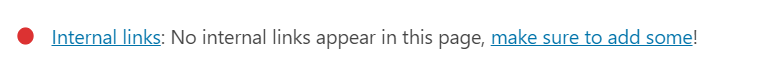 Don’t overuse the keyword
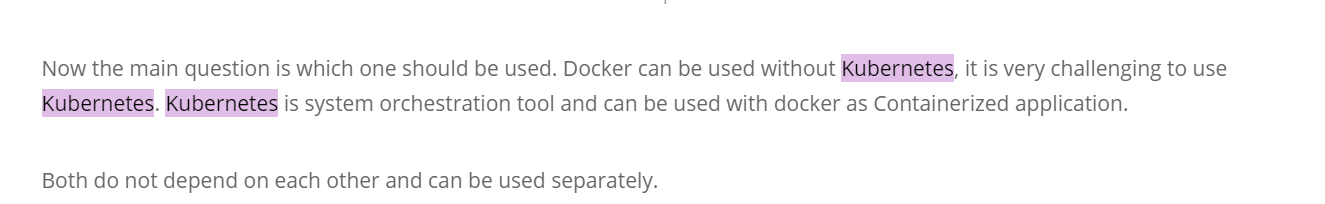 Only the title heading should have H1, other headings and sub headings should have above h2-h6
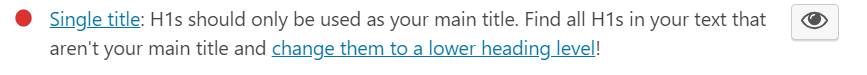 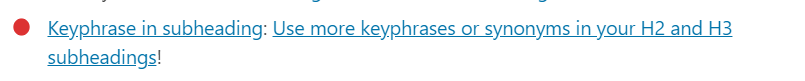 Key phrase length
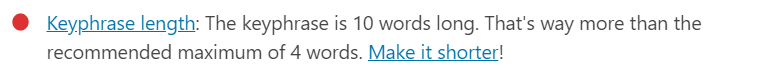 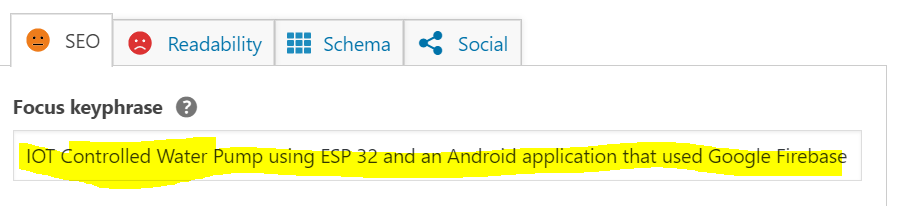 Wrong internal link
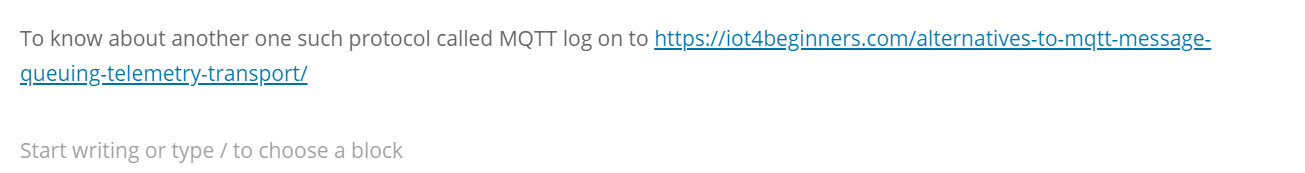 Easy method to give an internal link
Double click on the keyword. Click on the hyperlink symbol.
Write the keyword on the search, and select an appropriate link.
Click here
Correct internal link
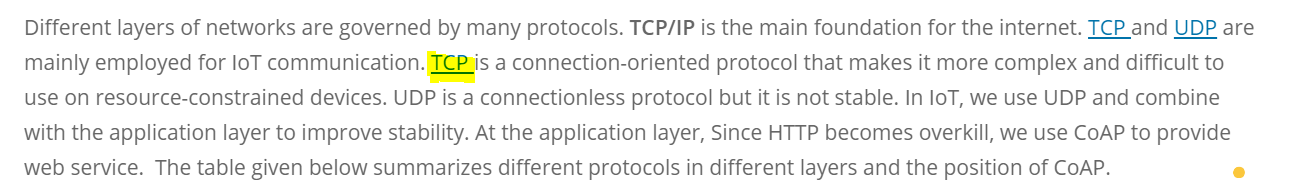 3. Document (sidebar)
Featured image should always be set here
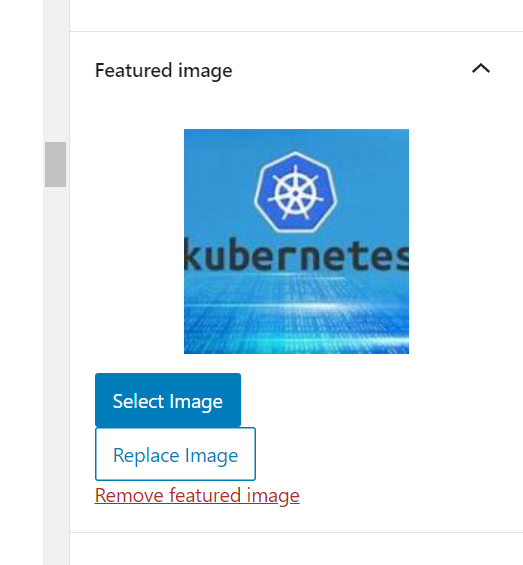 Add tags to the post
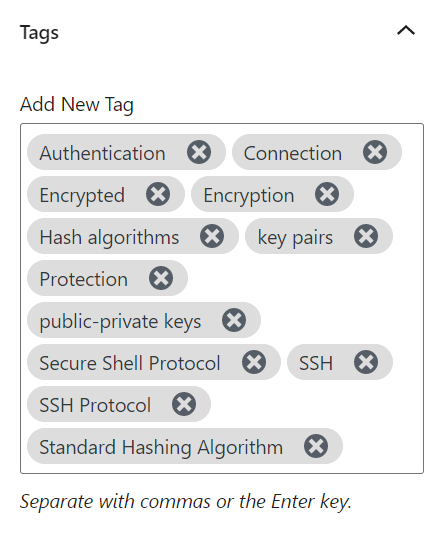 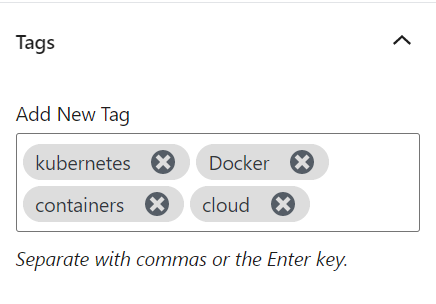 Do not add category
Always set the post in pending review
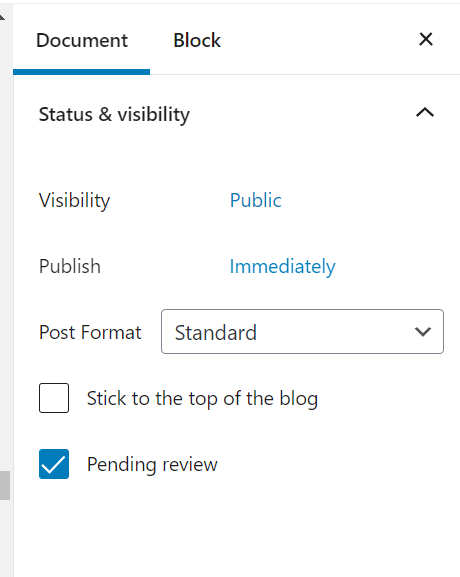 4. Post
Use hyperlinks instead
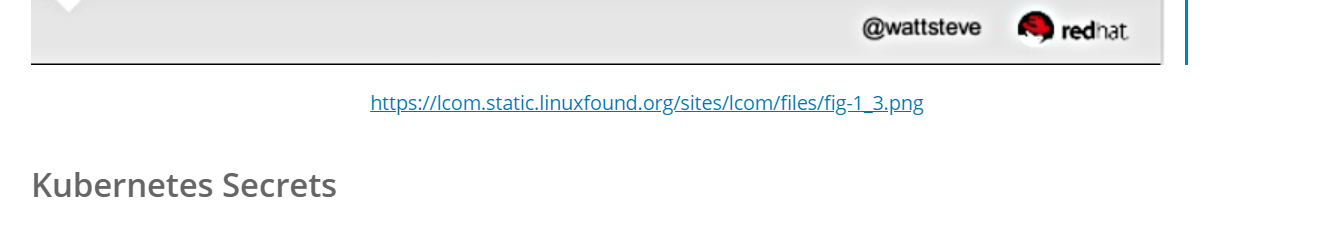 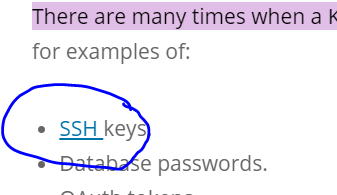 Do not give space before a paragraph starts
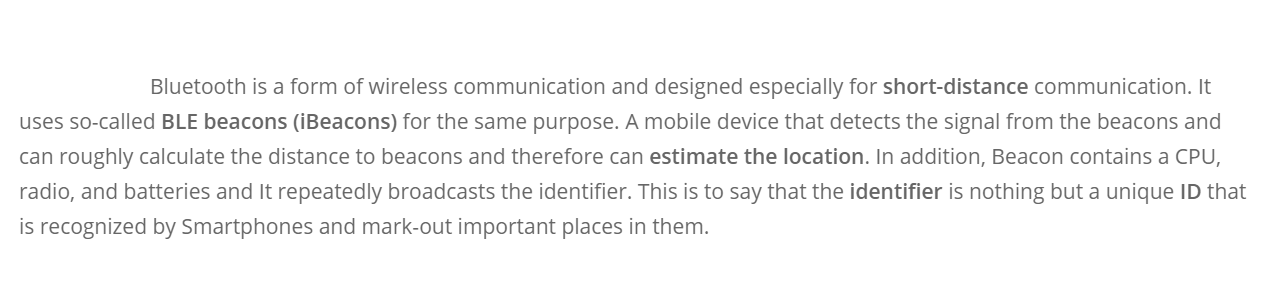 Do not give any third-party videos
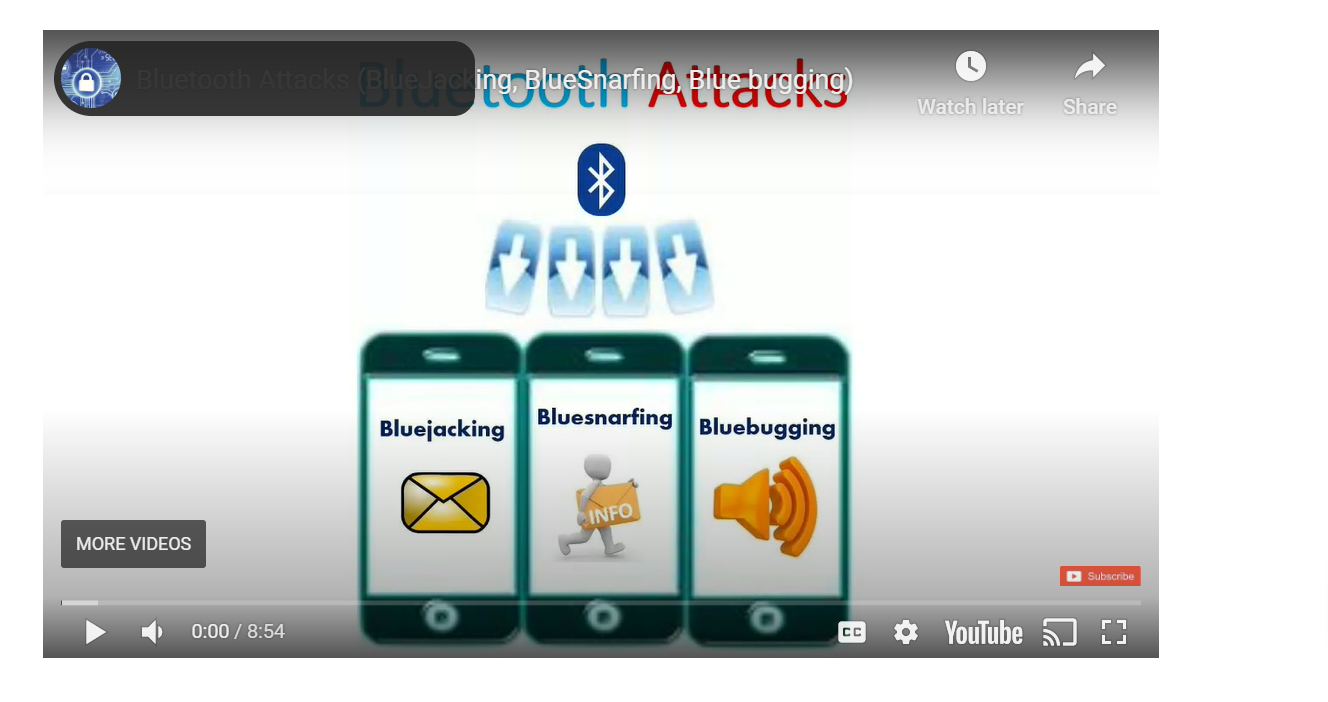 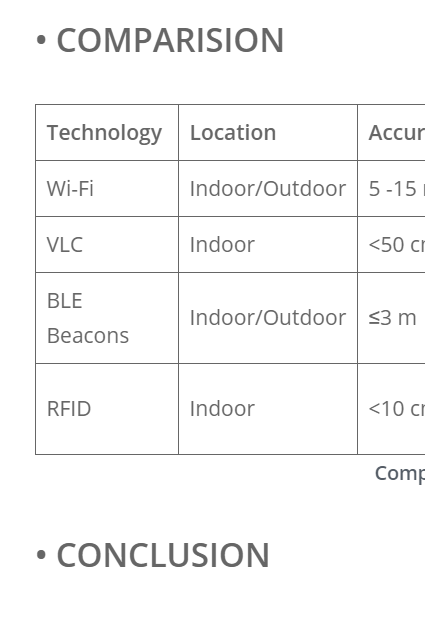 Don’t give bullet point for headings
Do not place the image on the left or right
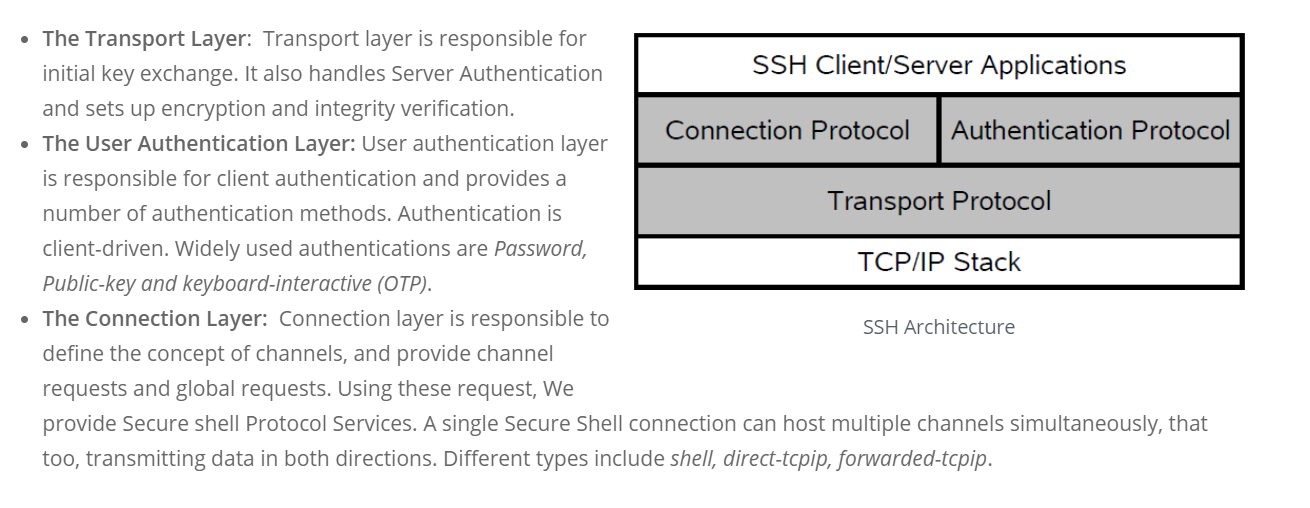 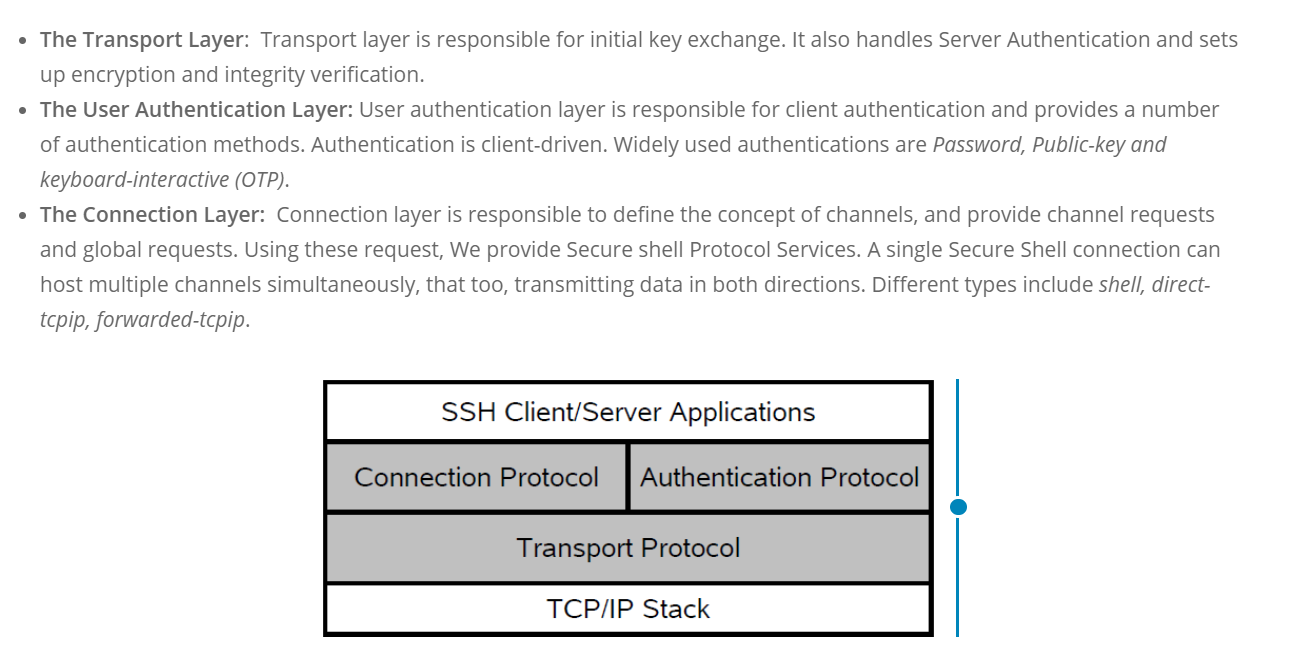 Do not change the color of the headings, divi template will automatically set the colors
Wrong
Correct
If you have done that please click clear
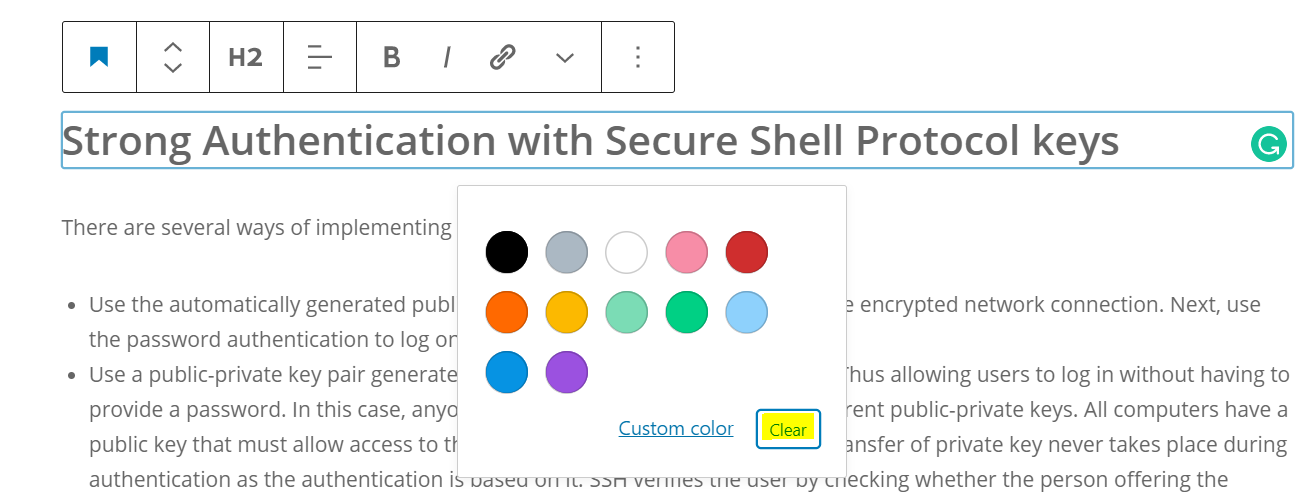 Use Grammarly
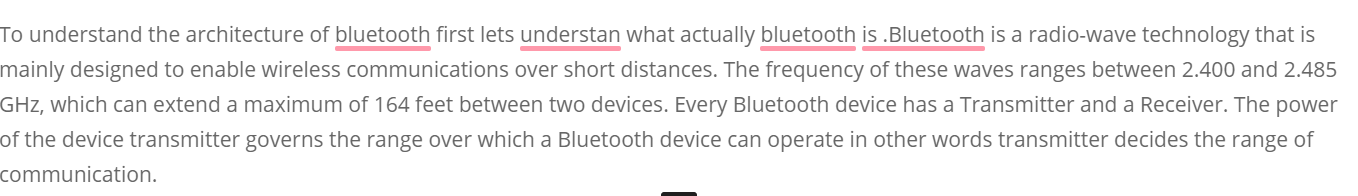 Click on the word, Grammarly suggests an alternate word
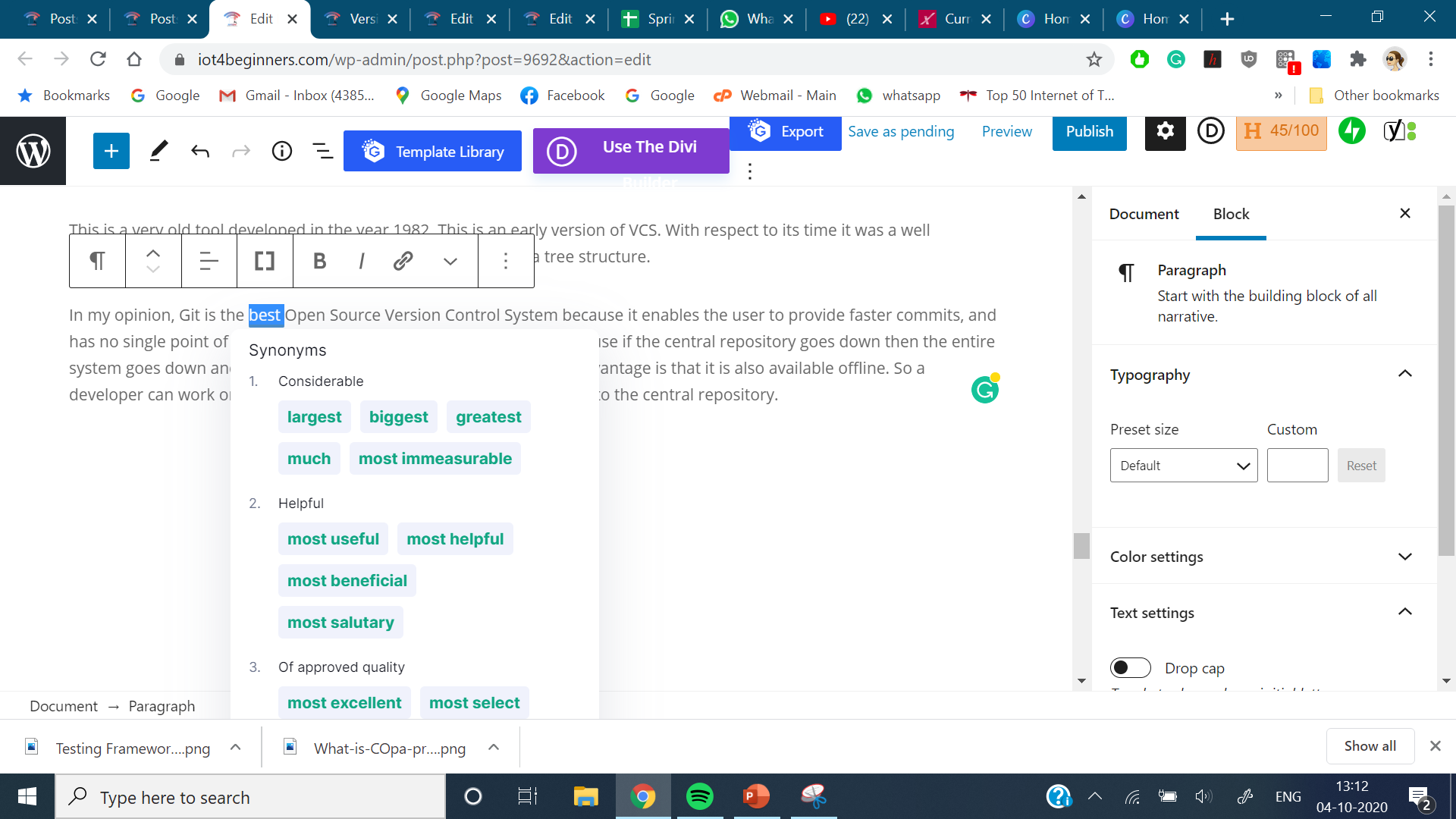 Do not use buttons for hyperlinks
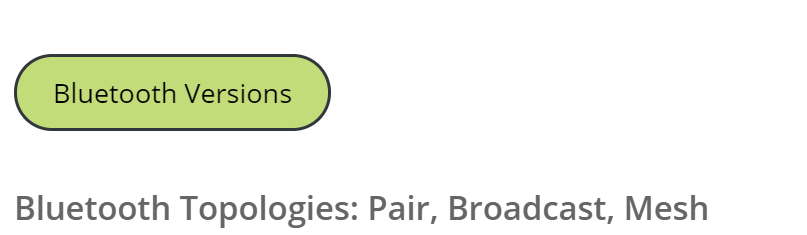 Give high quality images
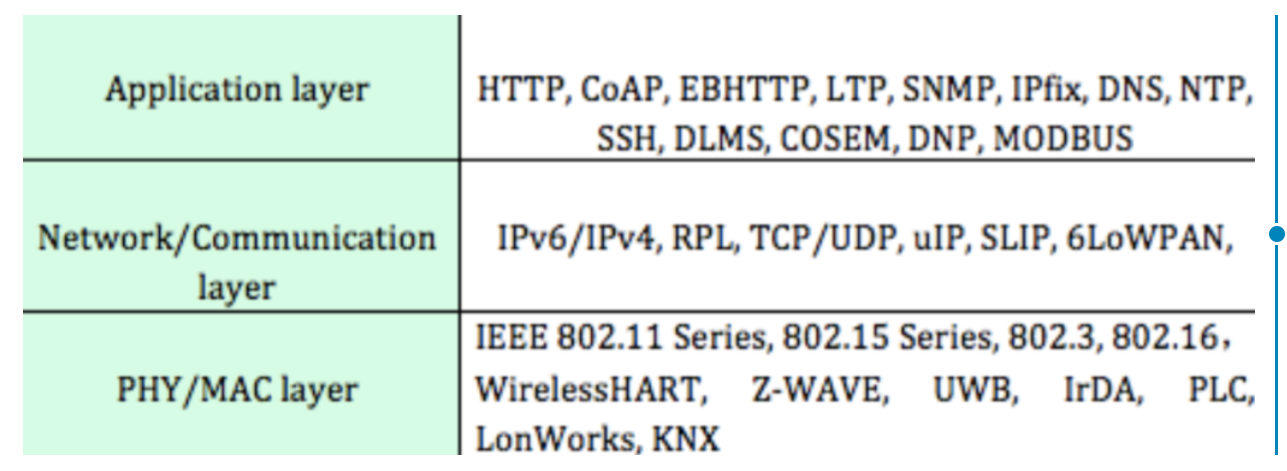 How to use canva?
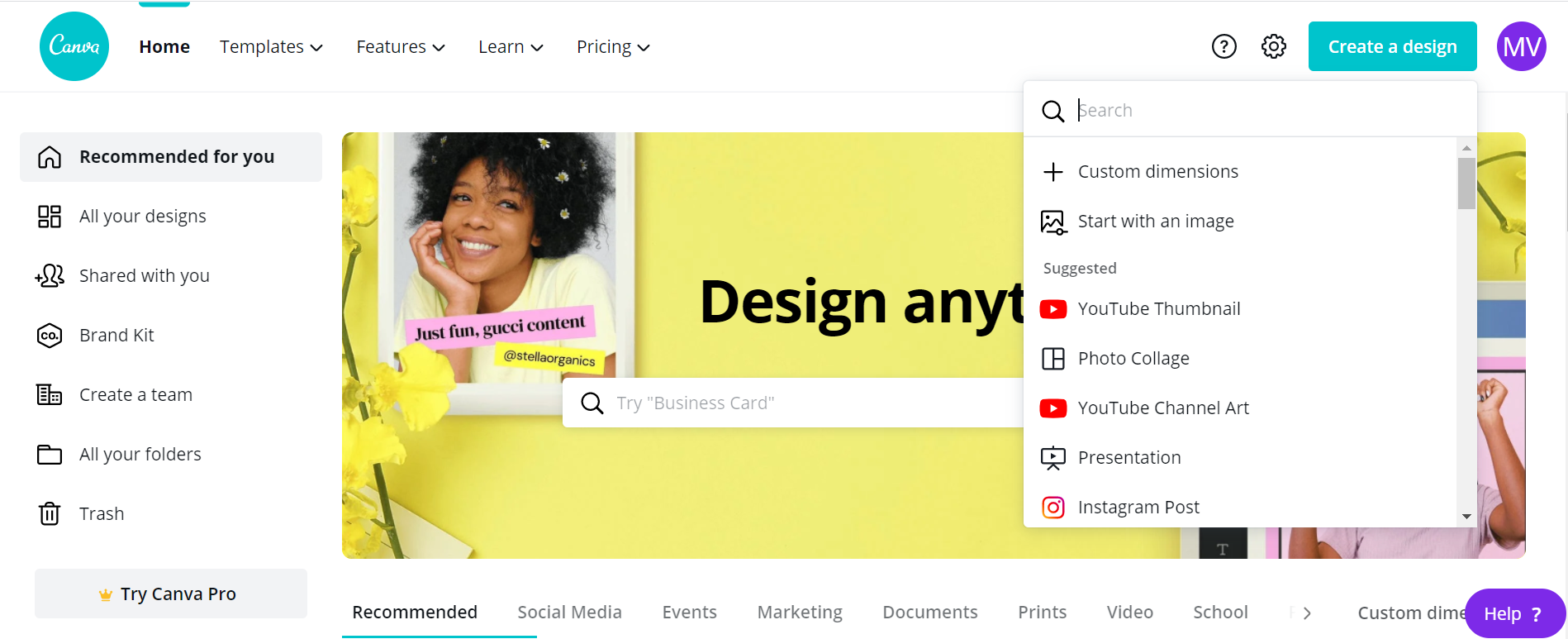 Select this option
Use canva for featured image if you did not find any suitable image
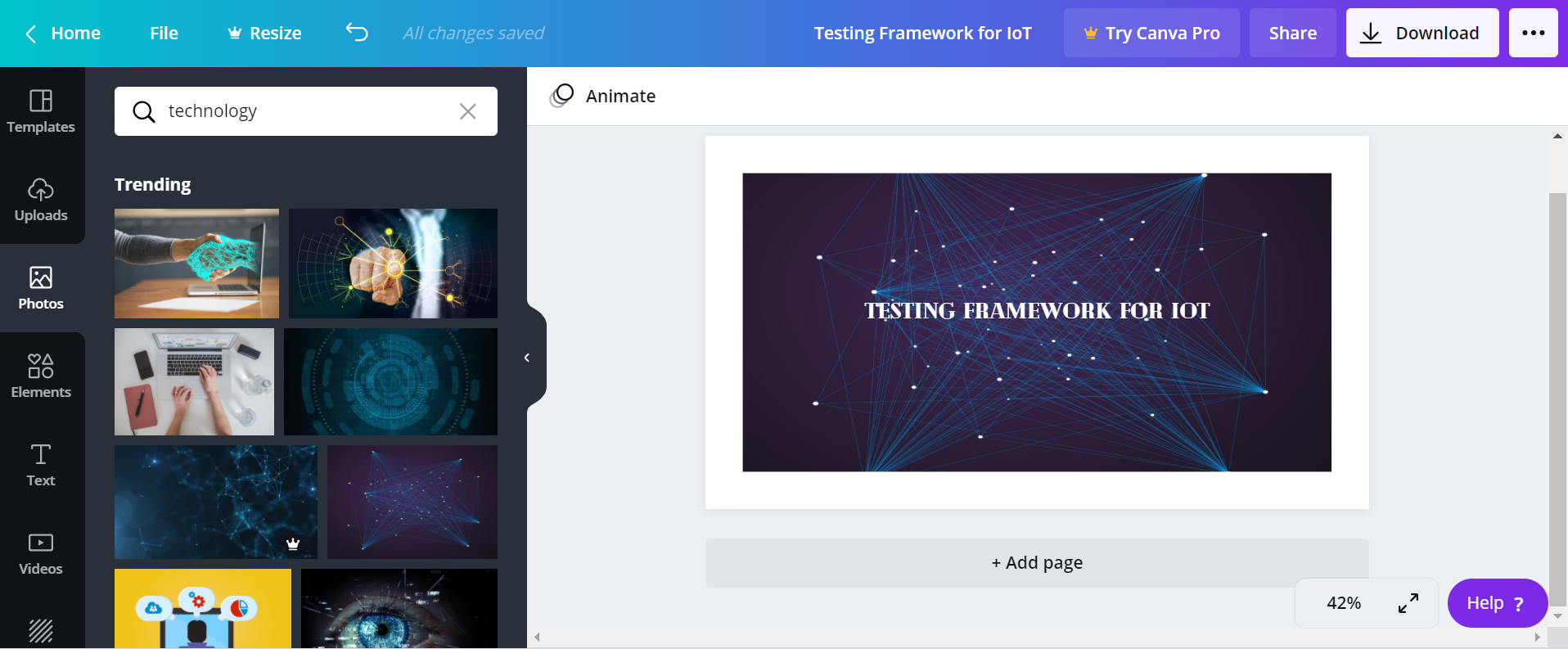 The words must fit inside the thumbnail
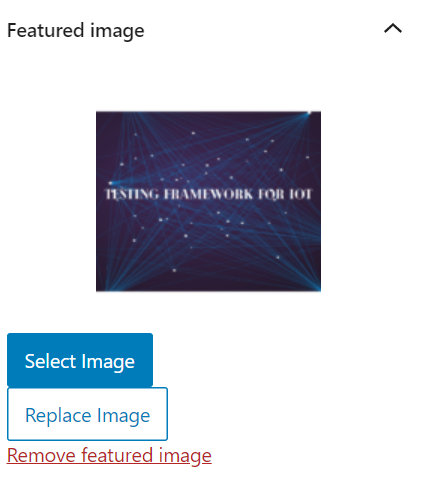 Check the heading score. Should be above 50
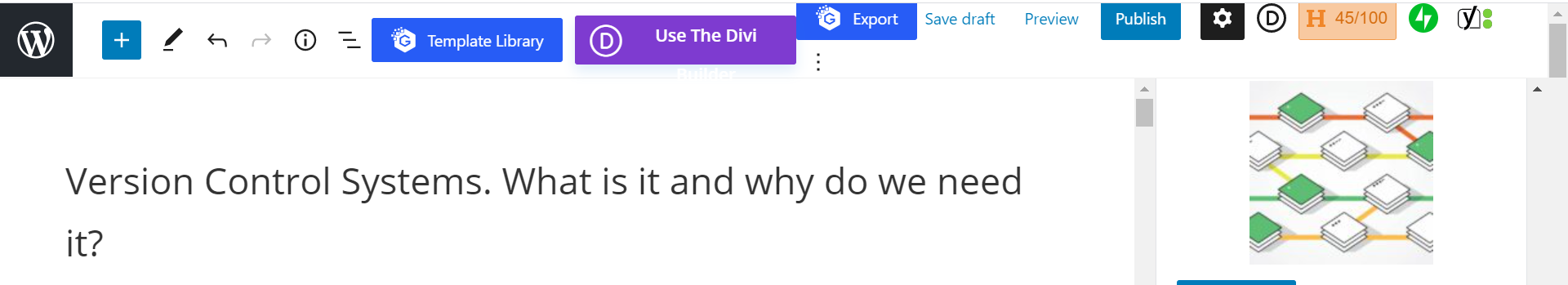 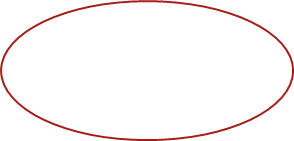 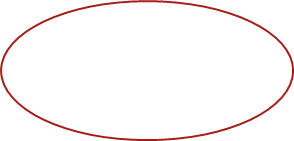 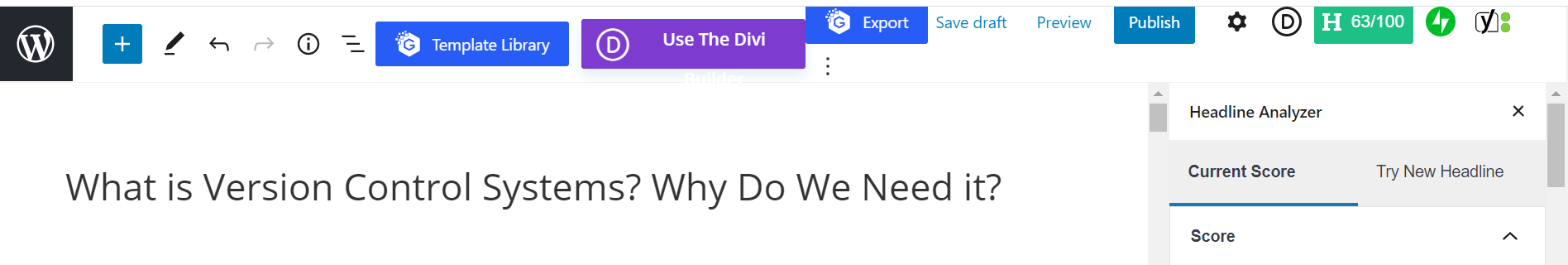 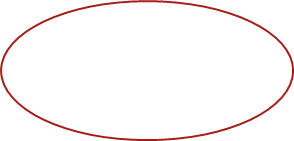 Give Image Caption and source
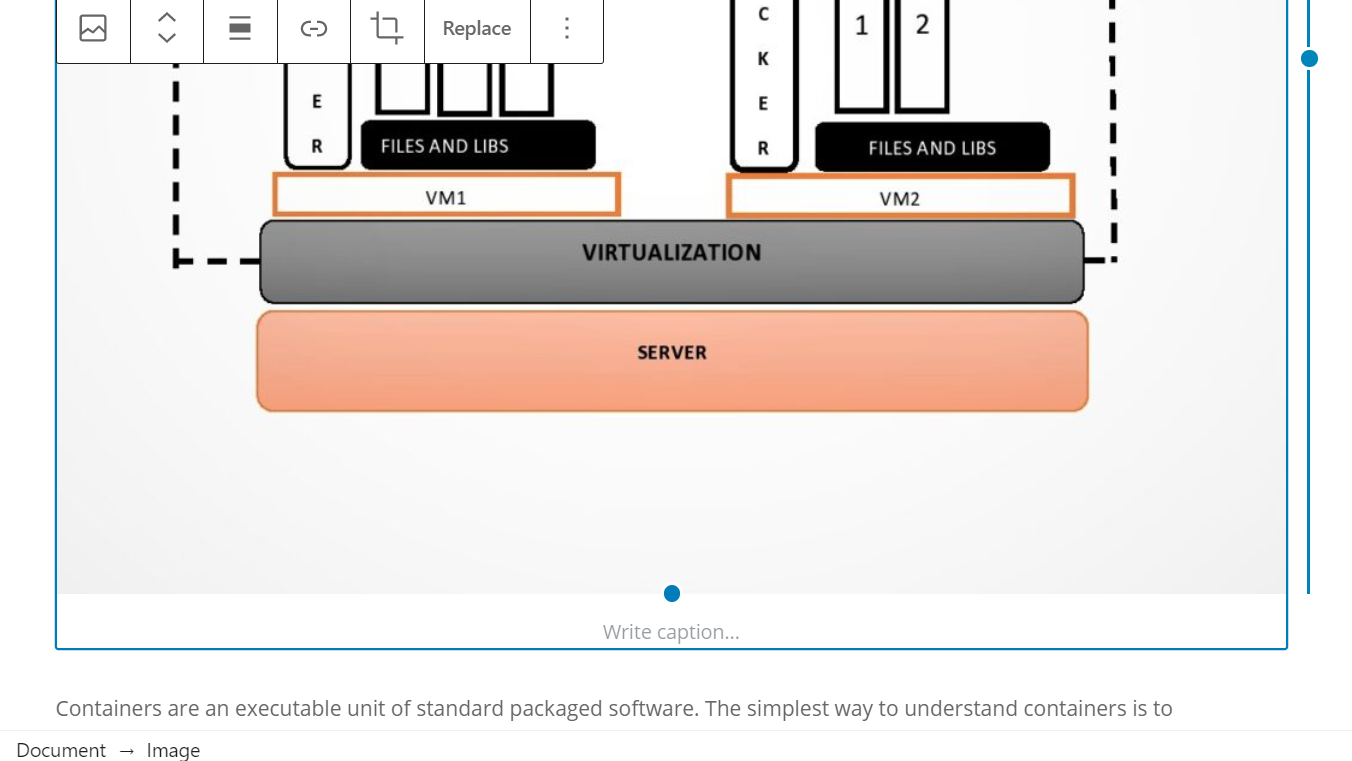 Best headline score
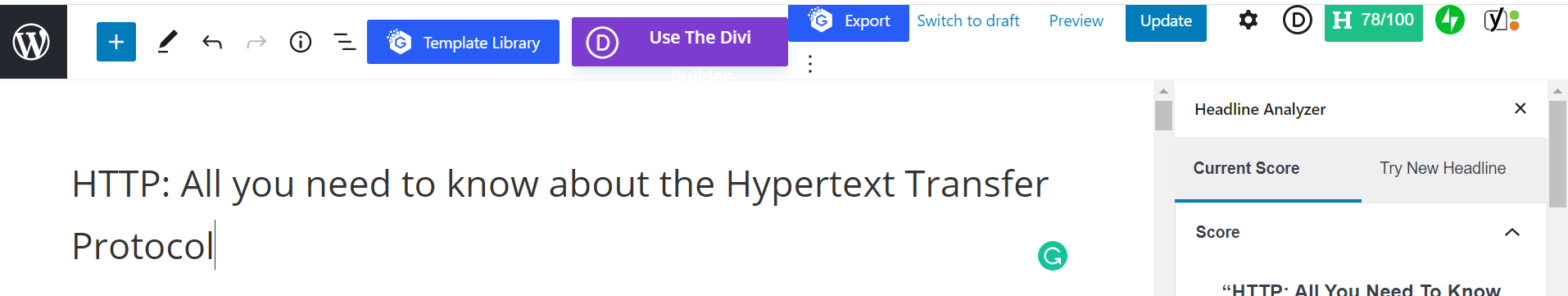